ВЕТЕРАНЫ – ЭТО ЛЮДИ, КОТОРЫМ МЫ ОБЯЗАНЫ ЖИЗНЬЮ...
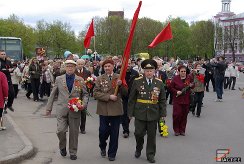 ВЕТЕРАНЫ – ЭТО ЛЮДИ, КОТОРЫЕ НЕСУТ ПРАВДУ О ВОЙНЕ…
Деды и бабушки бились  на войне, не жалея сил, средств, жизней... Много жизней унесла  война, но благодаря нашим ветеранам в нашей памяти остаются участники той войны, которые могут поведать нам о том, как нам достался нынешний безоблачный и мирный быт.
Мне кажется порою, что солдаты,С кровавых не пришедшие полей,Не в землю нашу полегли когда-то,А превратились в белых журавлей.Они до сей поры с времен тех дальнихЛетят и подают нам голоса.Не потому ль так часто и печальноМы замолкаем, глядя в небеса?( Р. Гамзатов)